Reducing Noise in Electrocardiograms
Amy Caplan, Peter Coffman, and Ronald Chasse
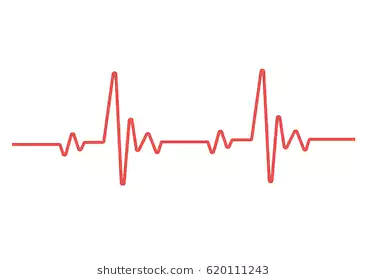 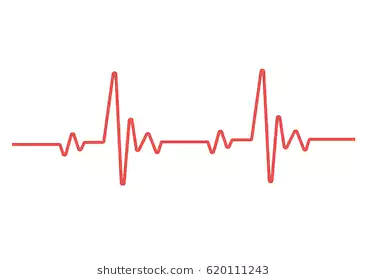 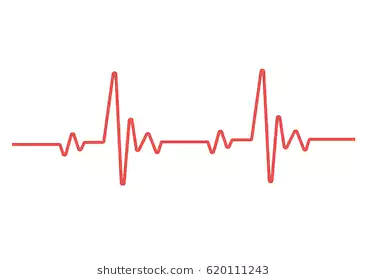 Project description
Overall: we will be exploring how electrocardiogram works, how noise can be created in an  electrocardiogram, and how to filter out noise created
We will be investigating how to reduce noise interferences when recording an EKG signal
Perform tests using EKG to demonstrate how EKG signals are recorded and then graphed 
Attempt to reduce noise in signals using MATLAB 
We will be observing the effects of different breathing patterns and movements affect the heart rate
Electrocardiogram- What is it?
Test that measures the electrical activity of the heart
The right and left atria or upper chambers make the first wave called a “P wave" — following a flat line when the electrical impulse goes to the bottom chambers
The right and left bottom chambers or ventricles make the next wave called a “QRS complex" 
The final wave or “T wave” represents electrical recovery or return to a resting state for the ventricles
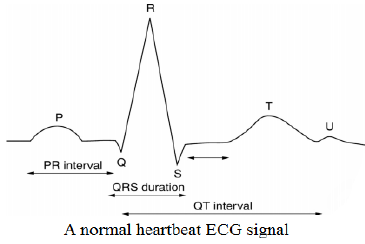 [Speaker Notes: Image from: https://www.researchgate.net/figure/Normal-heartbeat-ECG-signal_fig1_258237553]
Electrocardiogram- Why is it done?
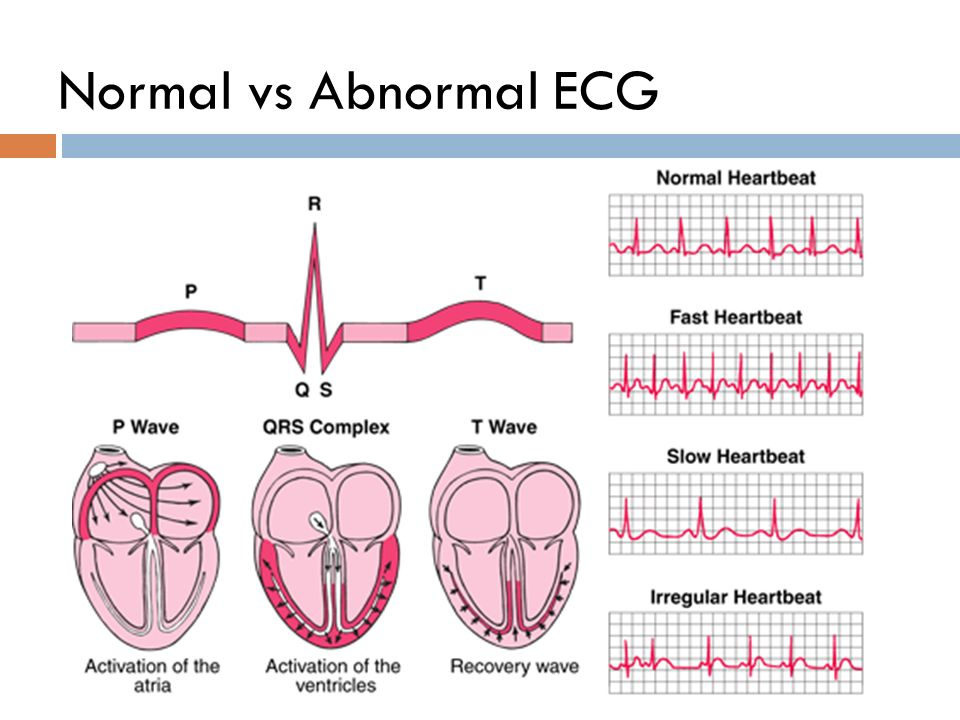 Determines how long the electrical wave takes to pass through the heart
Slow, fast, normal
Determines which parts of the heart are too large or are overworked
[Speaker Notes: Image from: https://slideplayer.com/slide/7612898/]
Testing EKG using surface electrodes
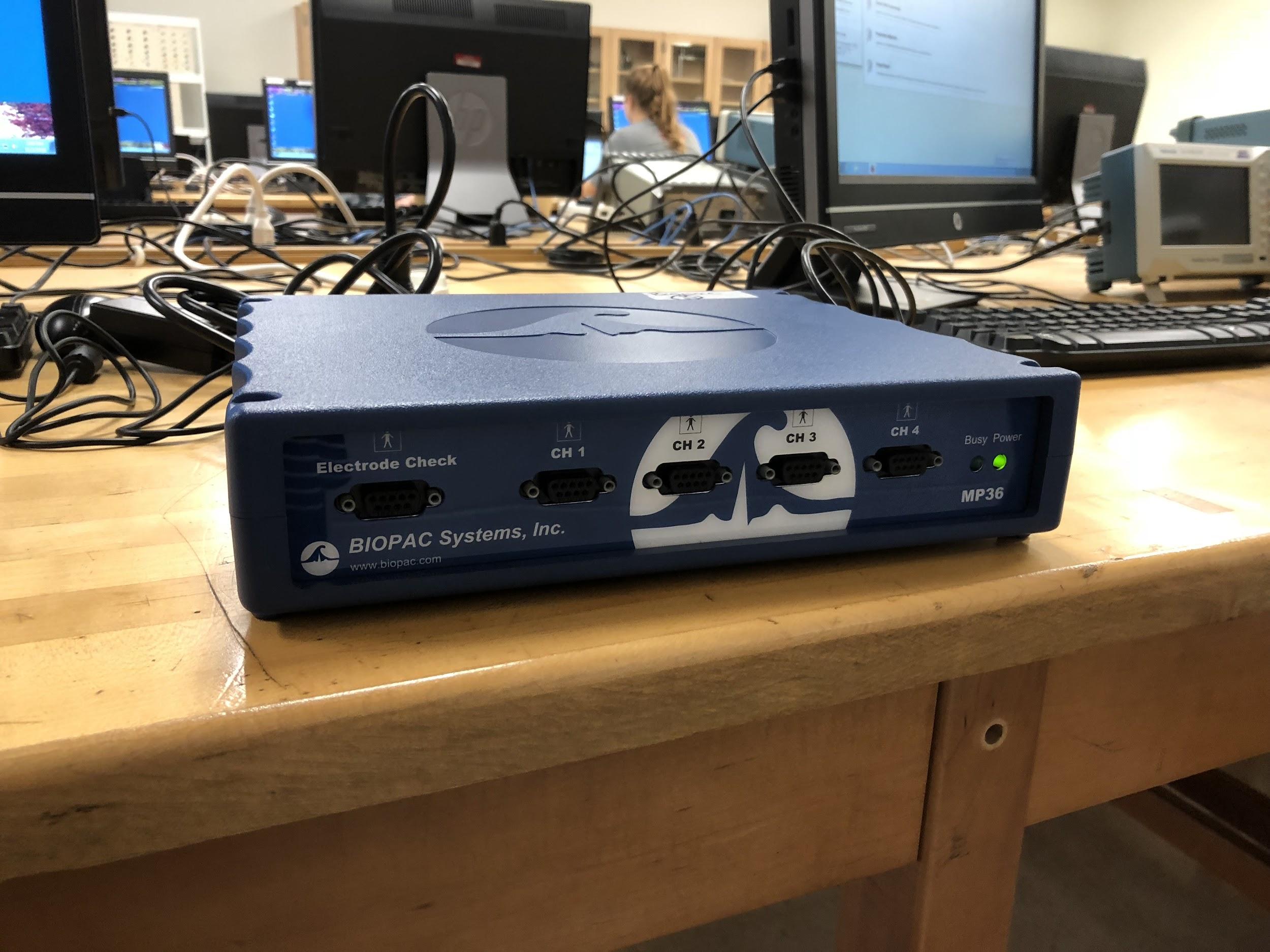 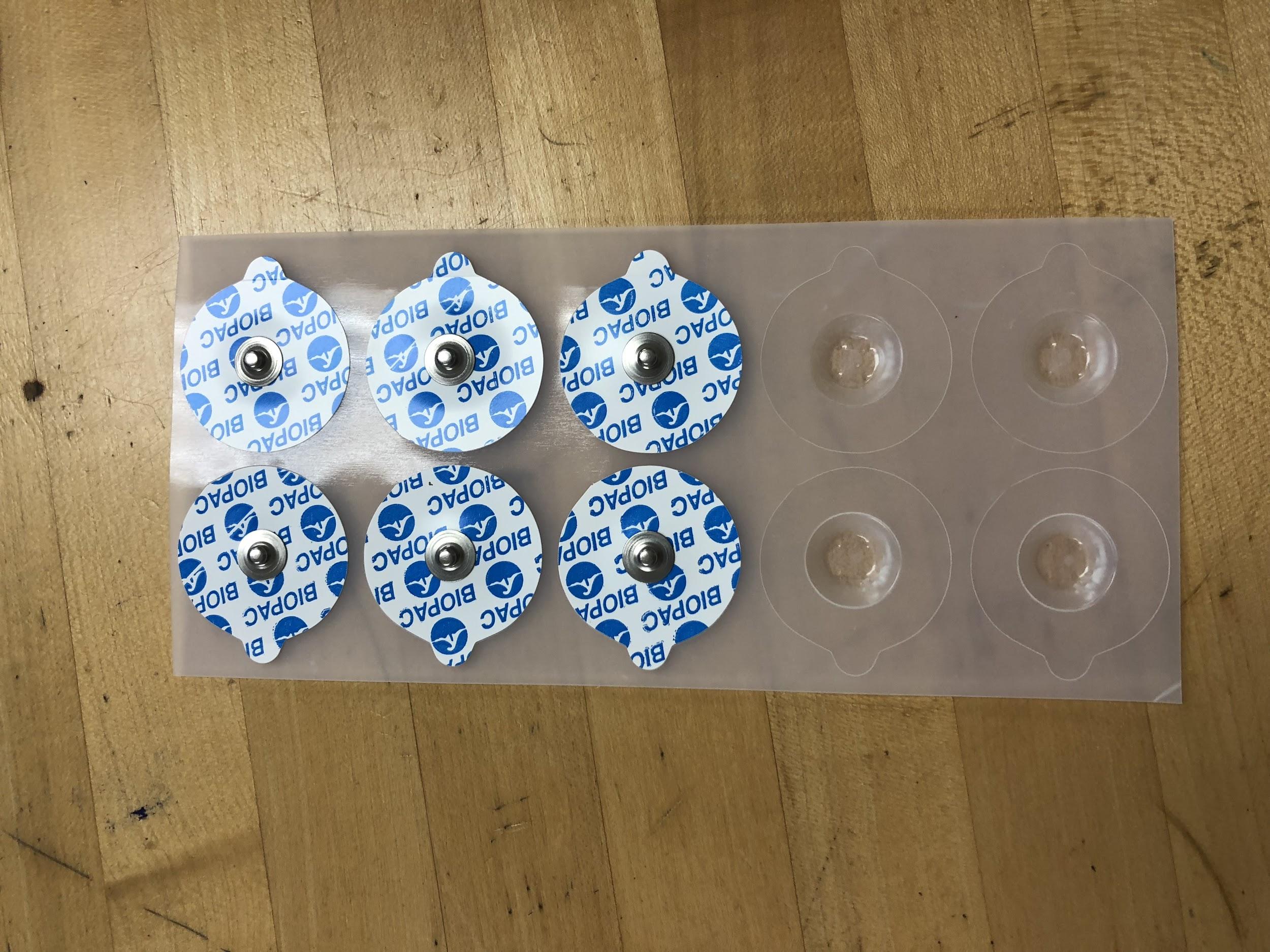 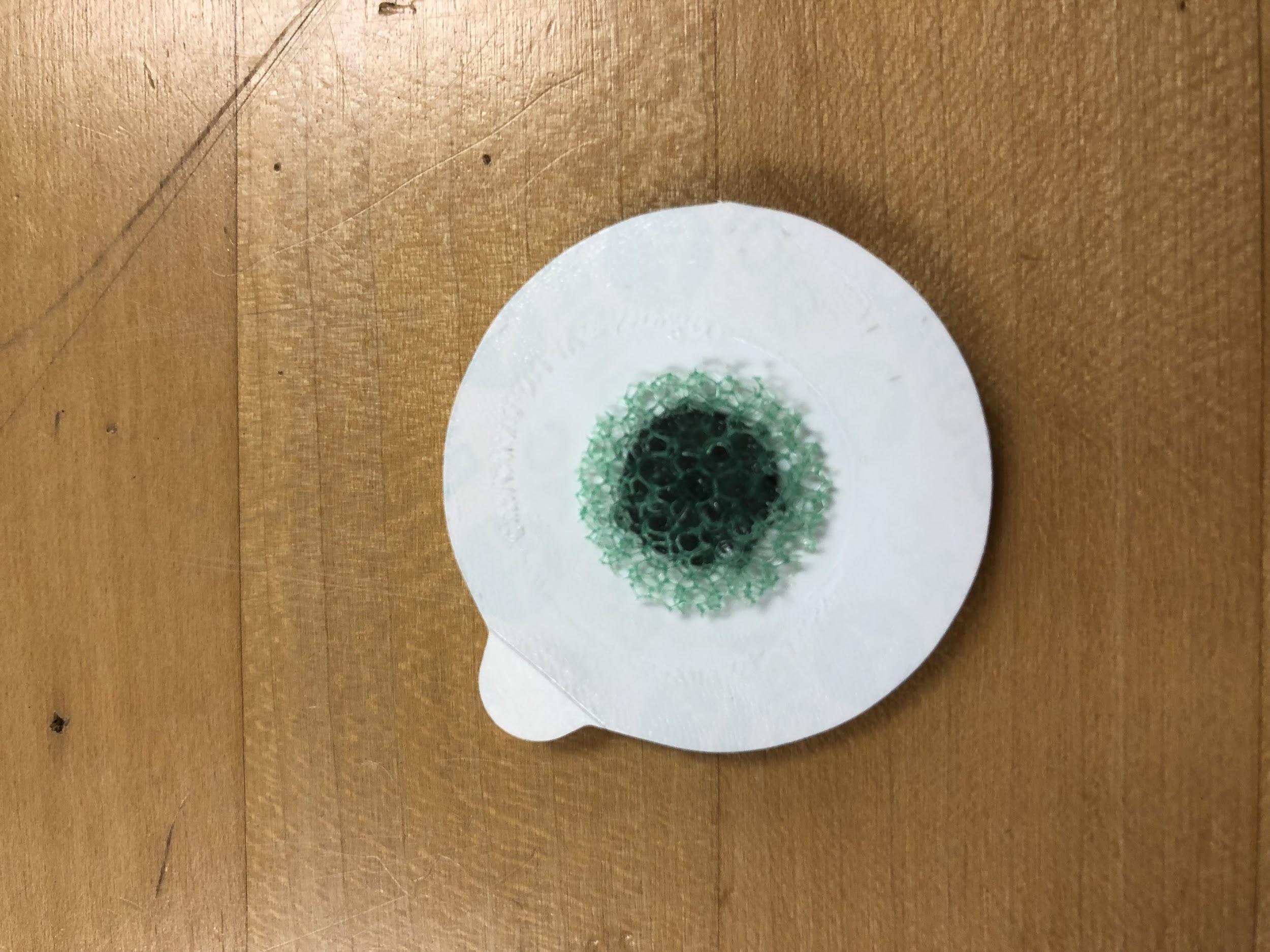 [Speaker Notes: Use the BIOPAC system to record electrical data 
Surface electrodes are placed on the skin 
Electrode wires are attached to the surface electrode and then plugged into the BIOPAC system
BIOPAC system connects to the monitor and records the elctrical activity of the heart in a graph]
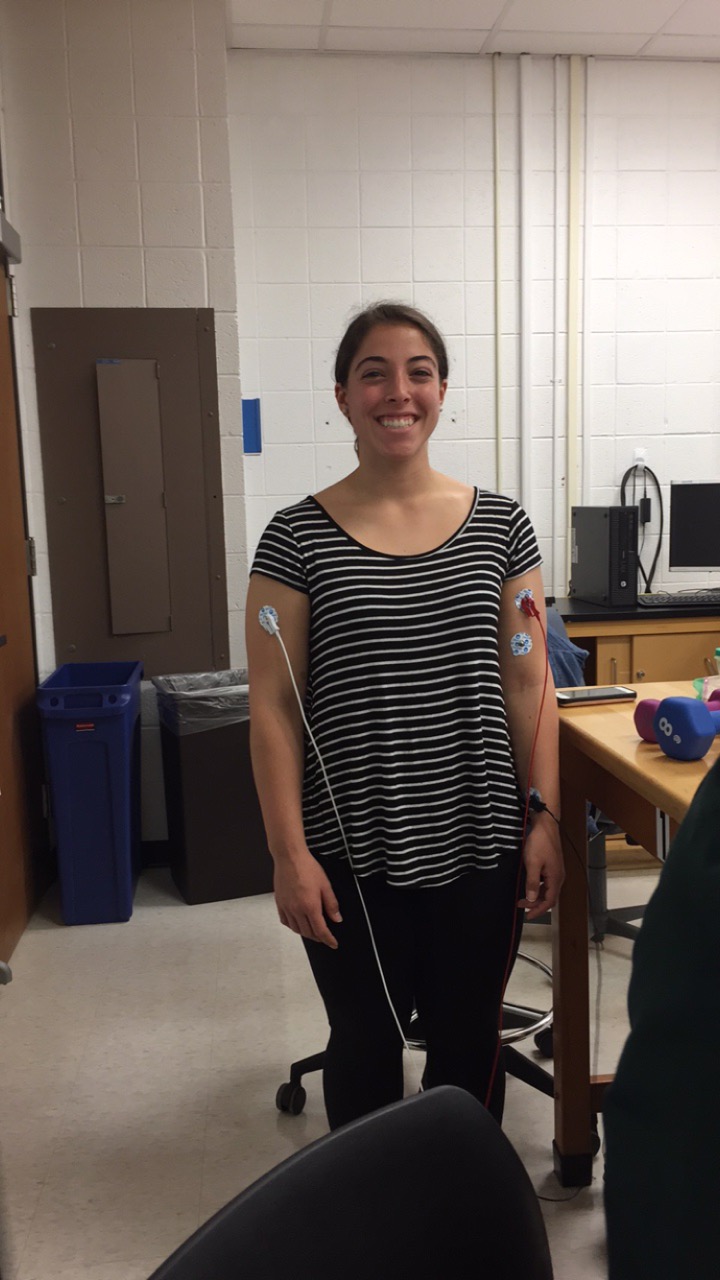 Surface electrodes are placed on the arms on both sides of the heart (POSITIVE and NEGATIVE)
Third surface electrode is placed on the right wrist (GND)
[Speaker Notes: True EKG tests go on both sides of the heart on the chest as opposed to the arms 
Electrode on the wrist is a way to ignore noises from room (noise reduction technique)]
Graphing Data on MATLAB from Excel Files
T=xlsread('EKG no ground wire.xlsx', 'Sheet1' , 'A1:B15017' ) 
plot(T(:,1), T(:,2))
[Speaker Notes: Used this code to transport excel files to MATLAB and then plotted it]
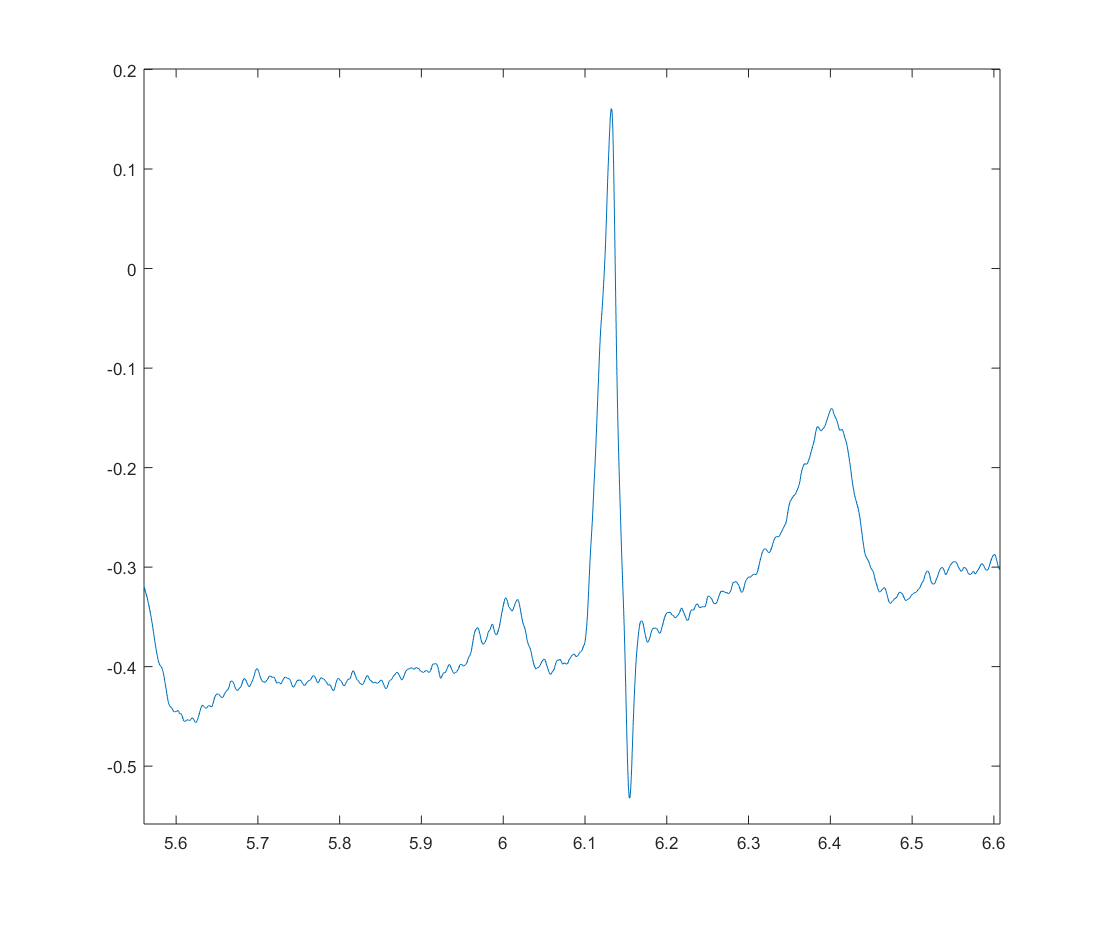 Normal EKG
R
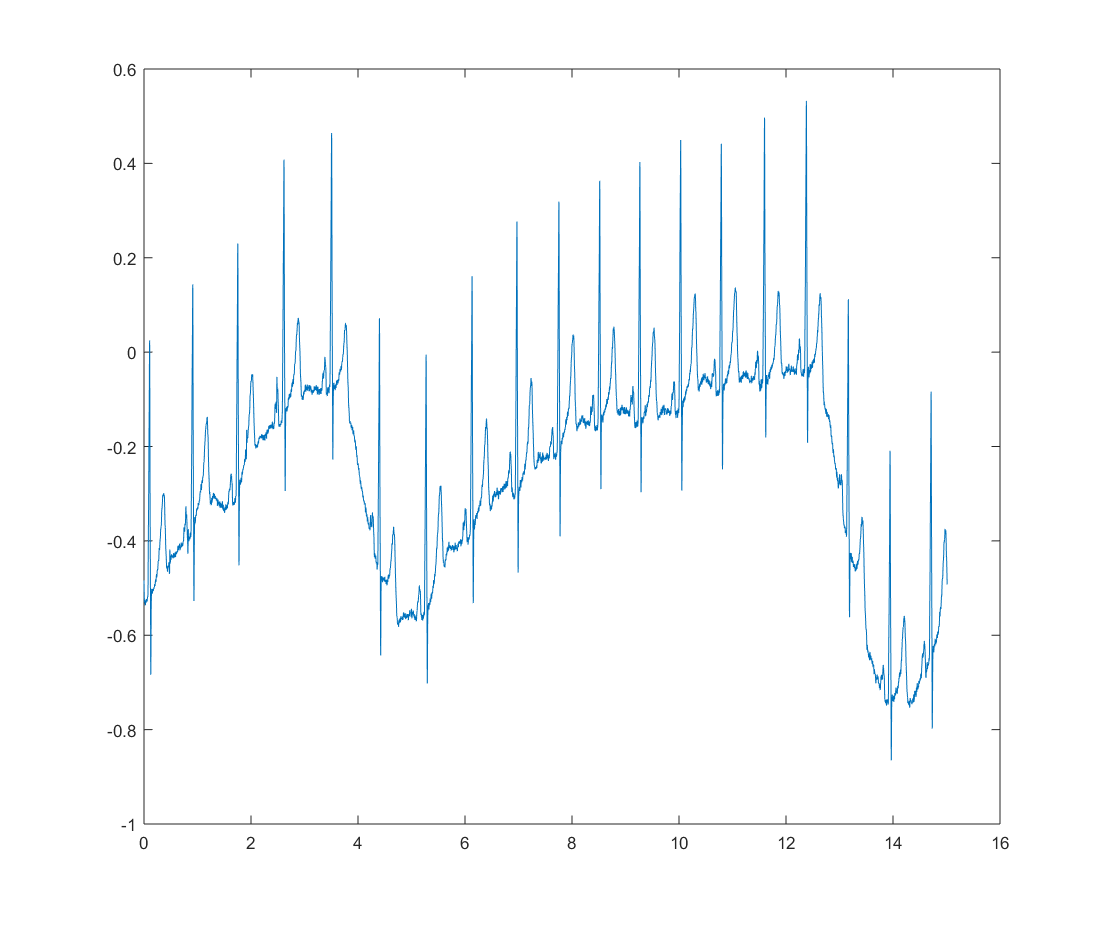 T
S
U
[Speaker Notes: Noise could have been from movement while standing, breathing (periodic baseline drift),]
EKG while hyperventilating
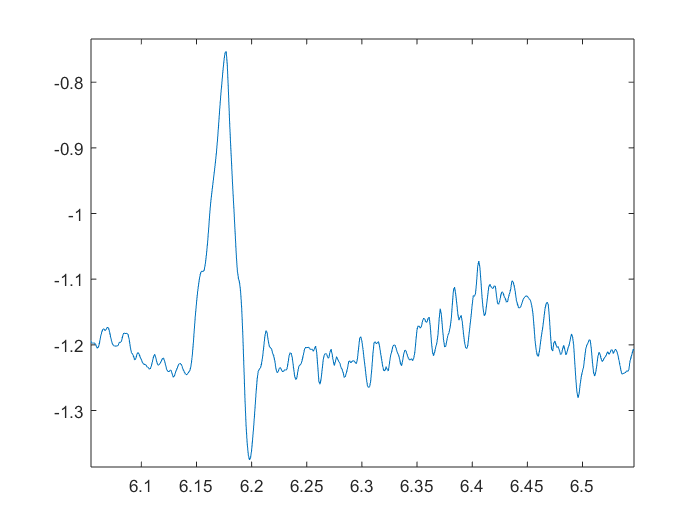 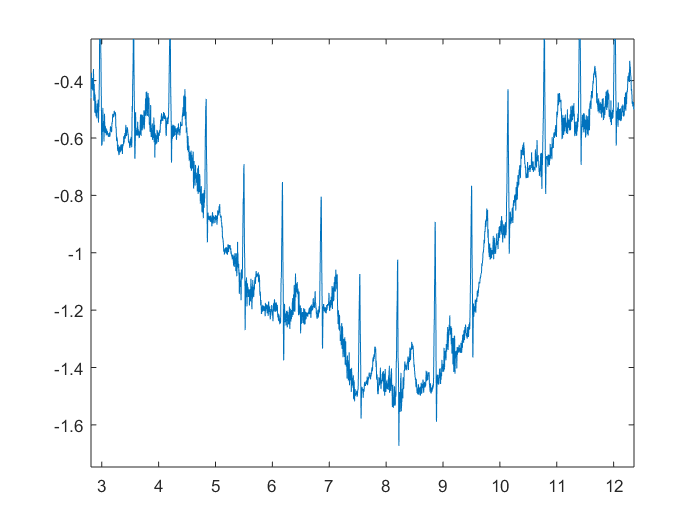 EKG Without Ground Wire
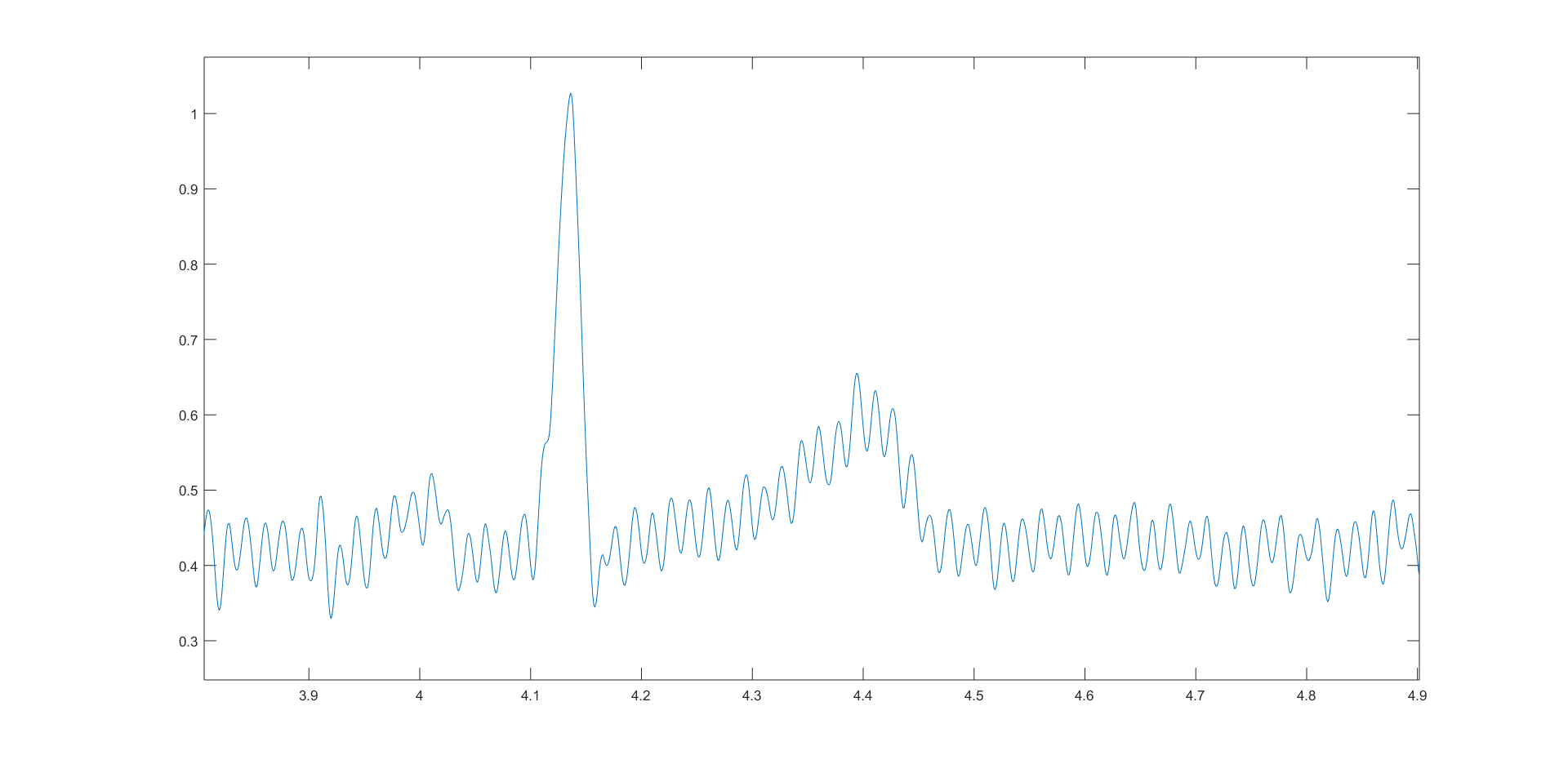 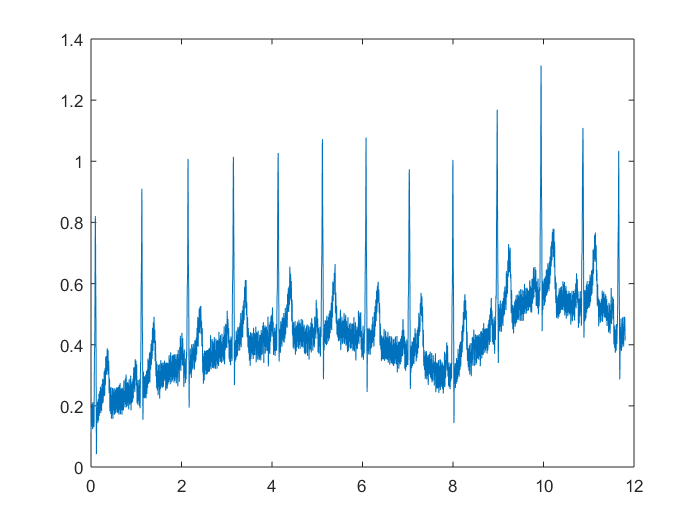 EKG Wire Wrapped Around Power Brick
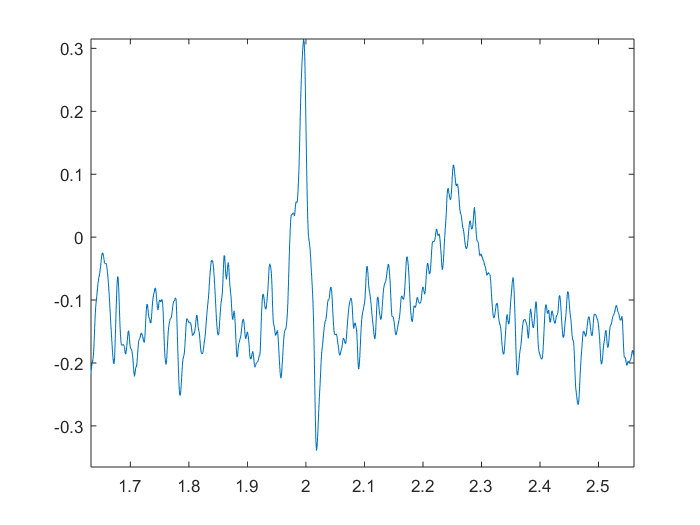 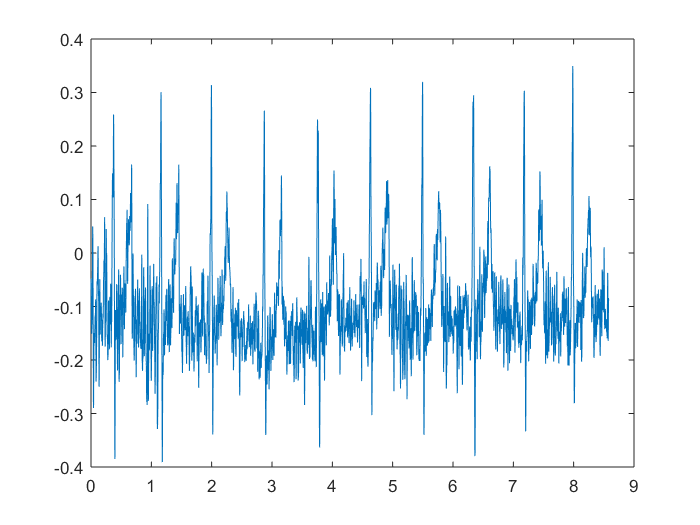 NOISY!!!
Attempt to Filter Noisy Data #1
→ “AVERAGE” FILTER 
 b = (1 / 50) * ones(1, 50);
 plot(T(:,1), filter(b,a,T(:,2)))
Average Filter Results
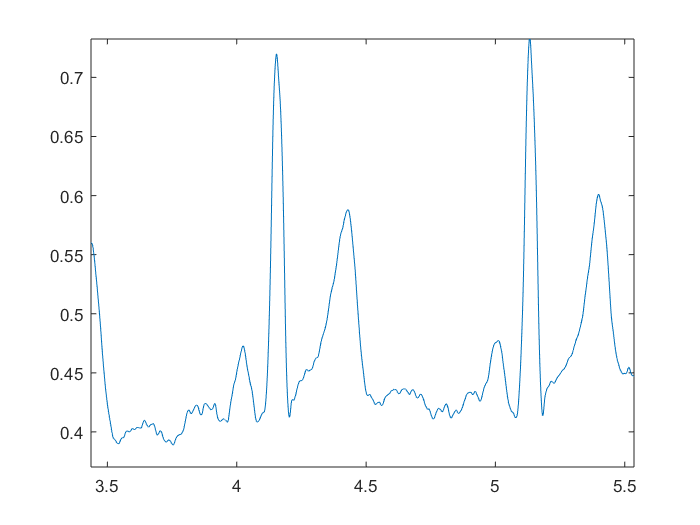 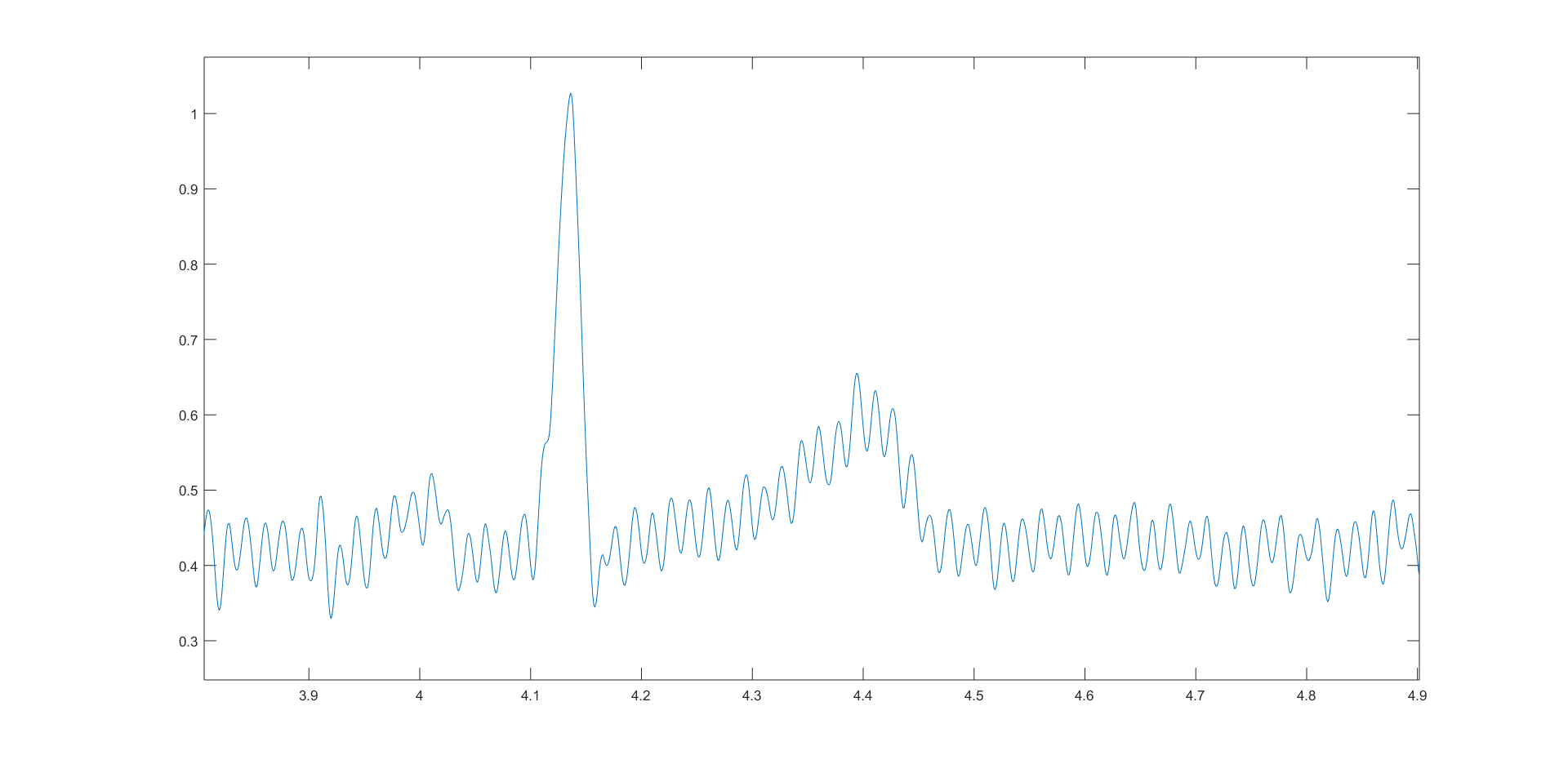 High pass Filter Used to Remove Baseline Drift
plot(T(:,1)), highpass(T(:,2), 0.1, 100)
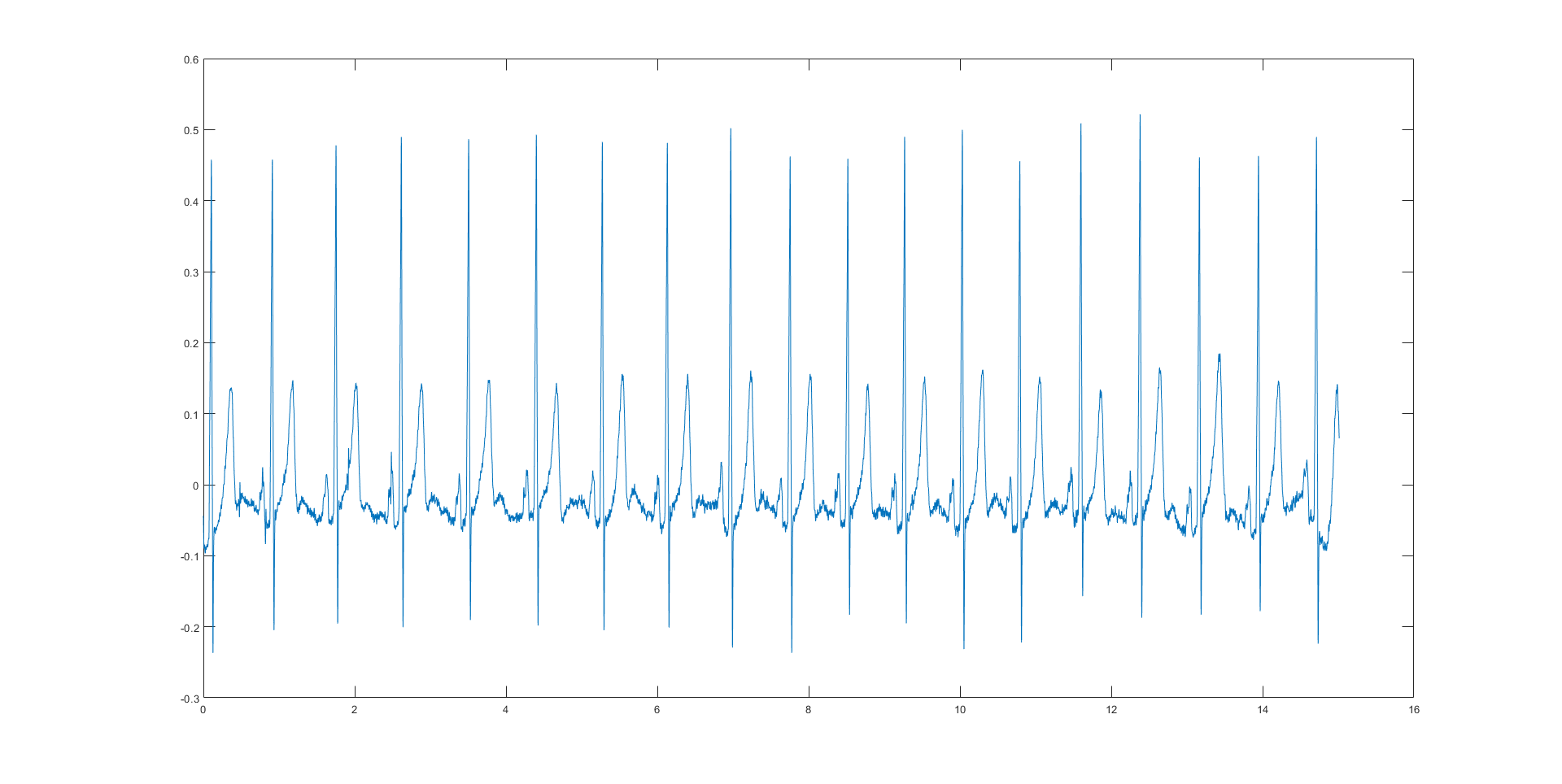 Noise is STILL THERE!
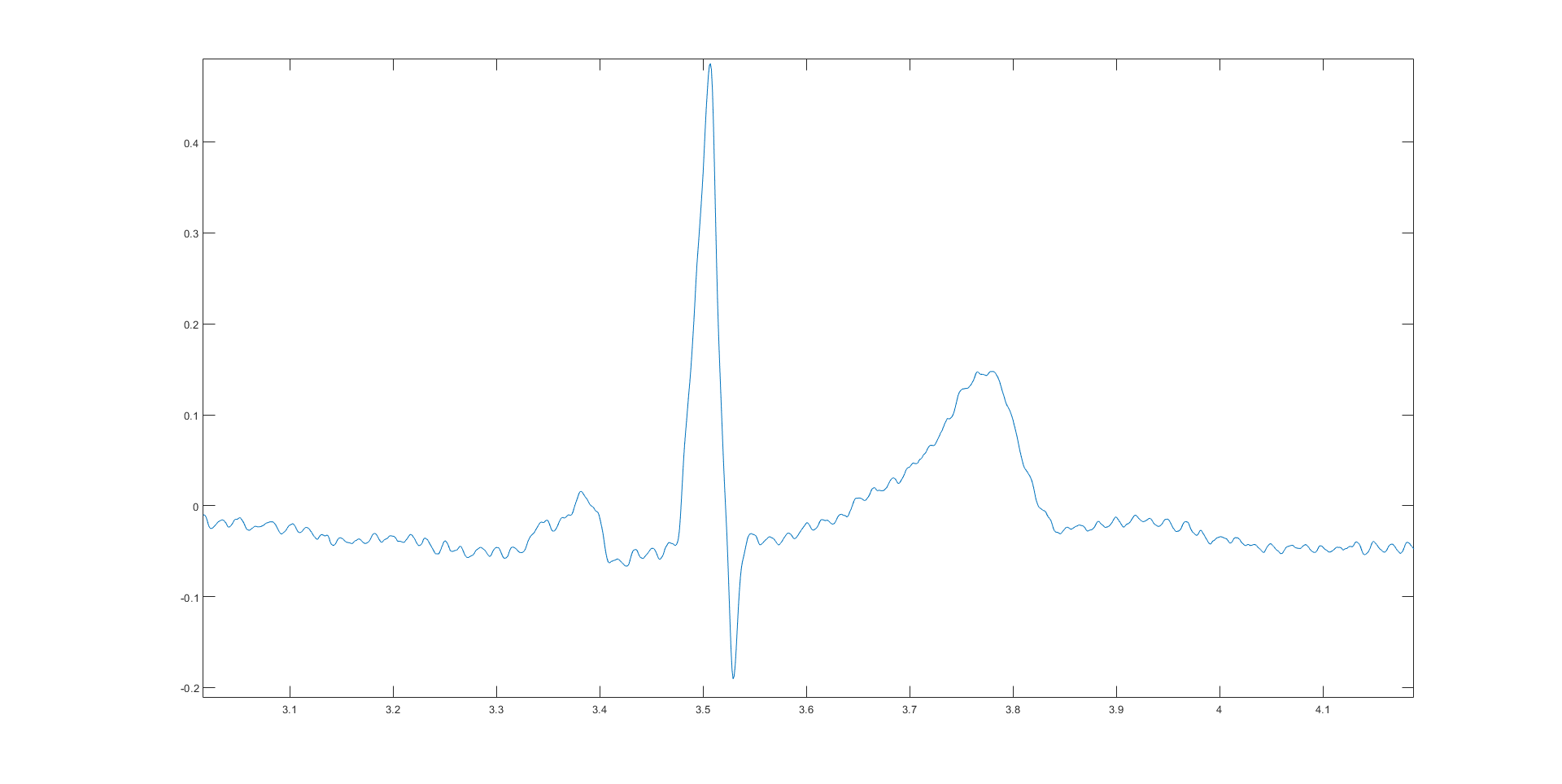 Coming Soon...
Filter for baseline drift ✔️
Creating a lowpass filter on MATLAB to reduce the high frequency noise
MATLAB algorithm to calculate beats per minute 
THEN identify P, R, T, U on EKG waveform using MATLAB
Work Cited
http://www.heart.org/en/health-topics/heart-attack/diagnosing-a-heart-attack/electrocardiogram-ecg-or-ekg